Şehir Trafiği Yönetiminde Dinamik Sistemler ve Konya Büyükşehir Belediyesi Örneği
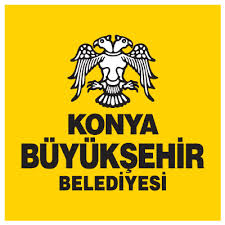 R.Çağrı YÜZBAŞIOĞLU
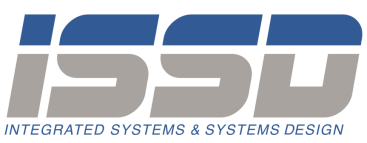 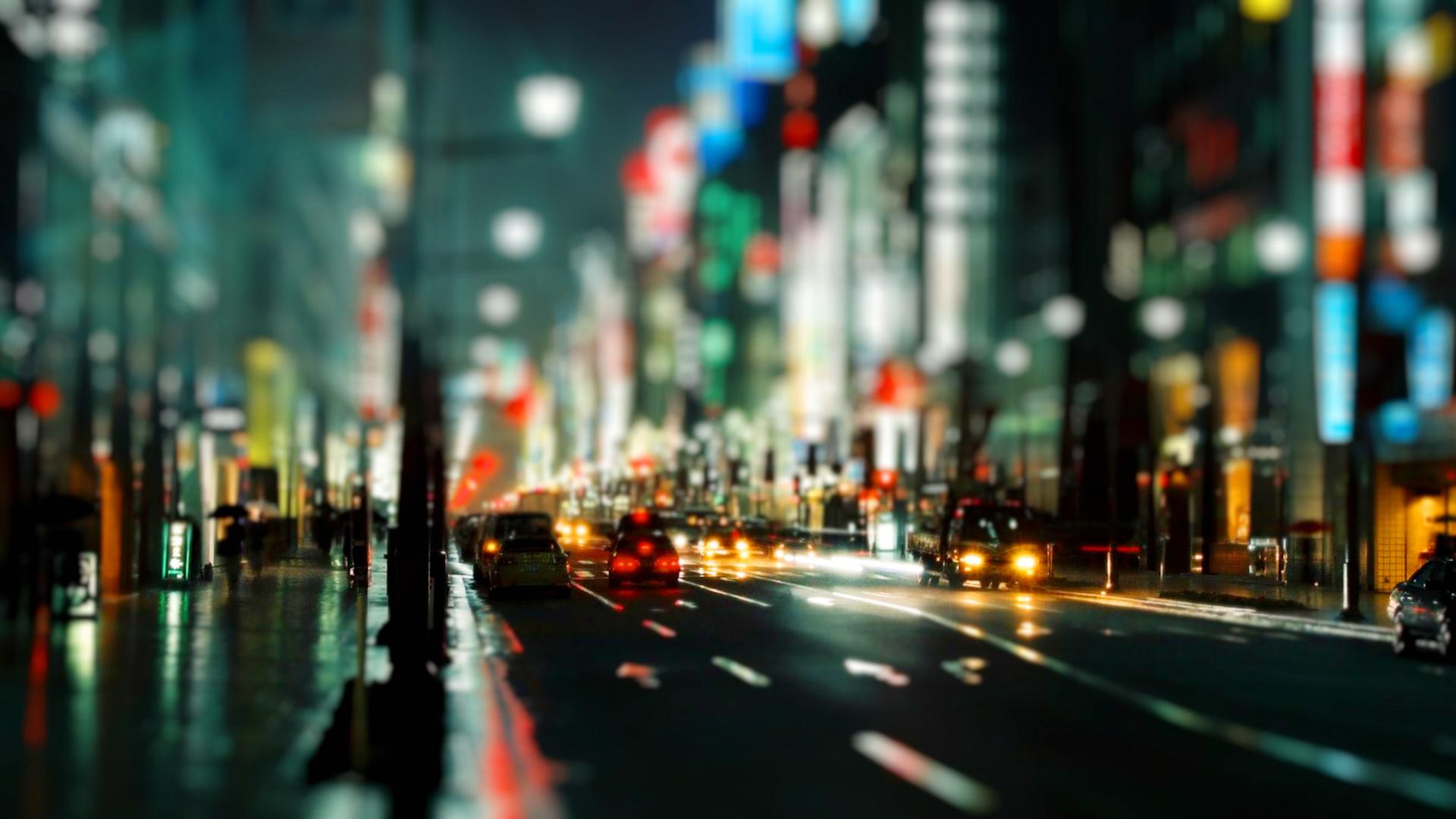 Trafik Uyarımlı Sistemler
Park İhlal Tespiti
Trafik Kontrol Merkezi
Değişken Mesaj İşaretleri
Kırmızı ışık ihlal tespiti
Elekronik Denetleme Sistemi
Dinamik Katılım Kontrolü
Değişken Hız Limitlemesi
Dinamik Kavşak Yönetim Sistemi
Dinamik Kavşak Yönetim Sistemi, CHAOS™
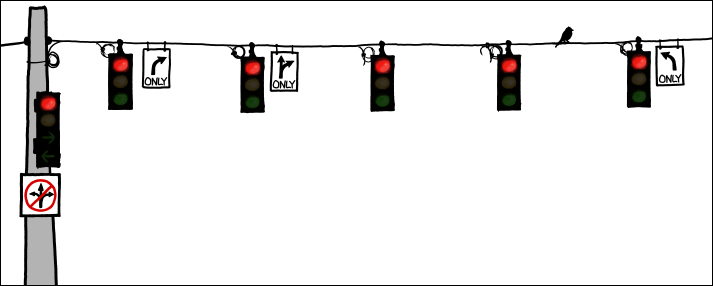 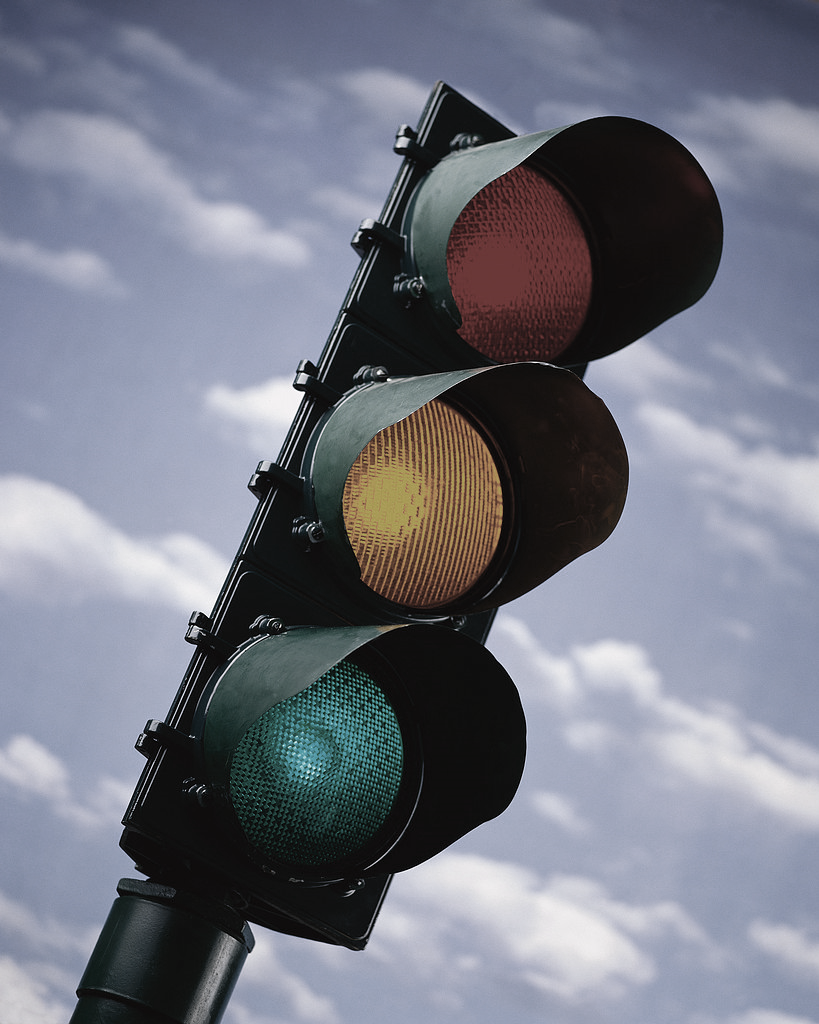 Konya Büyükşehir Belediyesi Örneği
CHAOS™ 
38 Kavşak
4 Koridor
150 Akıllı Trafik Kamerası
35 Kavşak Gözlem Kamerası
38 Merkezi Ünite
Trafik Kontrol Merkezi
Akıllı Koridorlar - Konya şehir merkezi
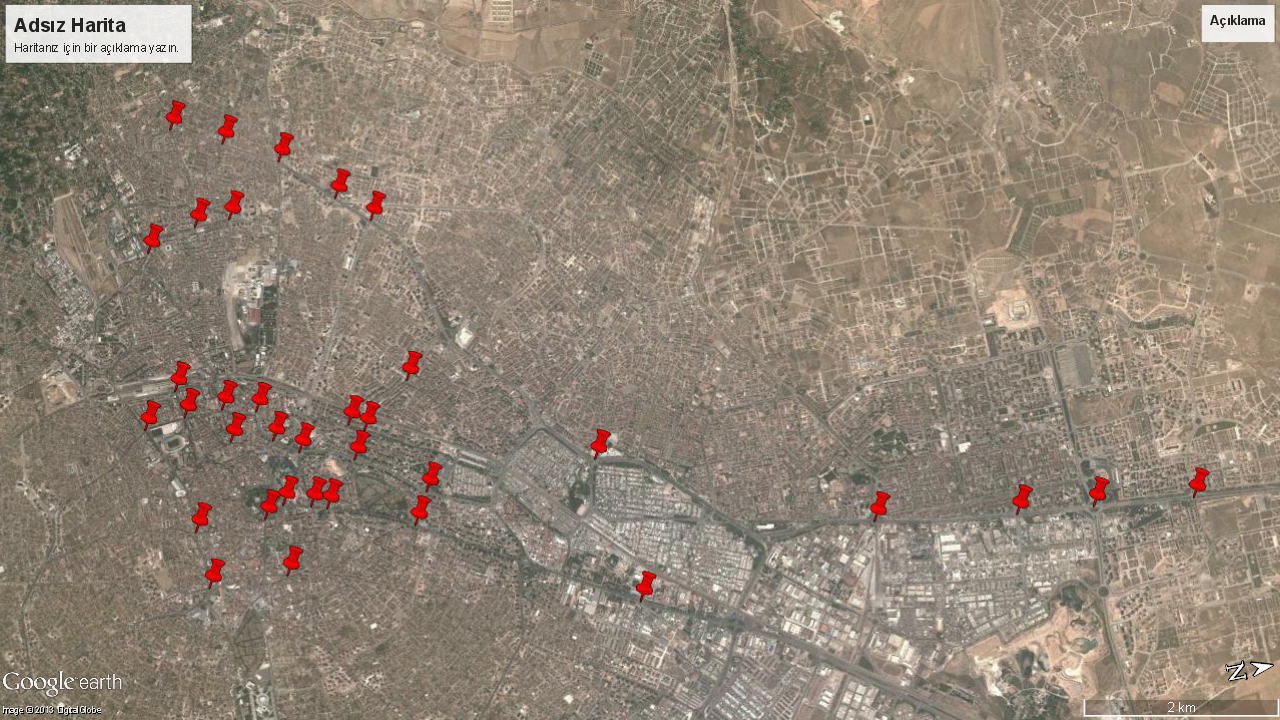 Sonuçlar
Ortalama bekleme süresi : 45,2 s        33,7 s   
 (%26 iyileşme)
Günde 14.200 TL’lik yakıt tasarrufu
Günde 6 ton daha az CO₂ salınımı
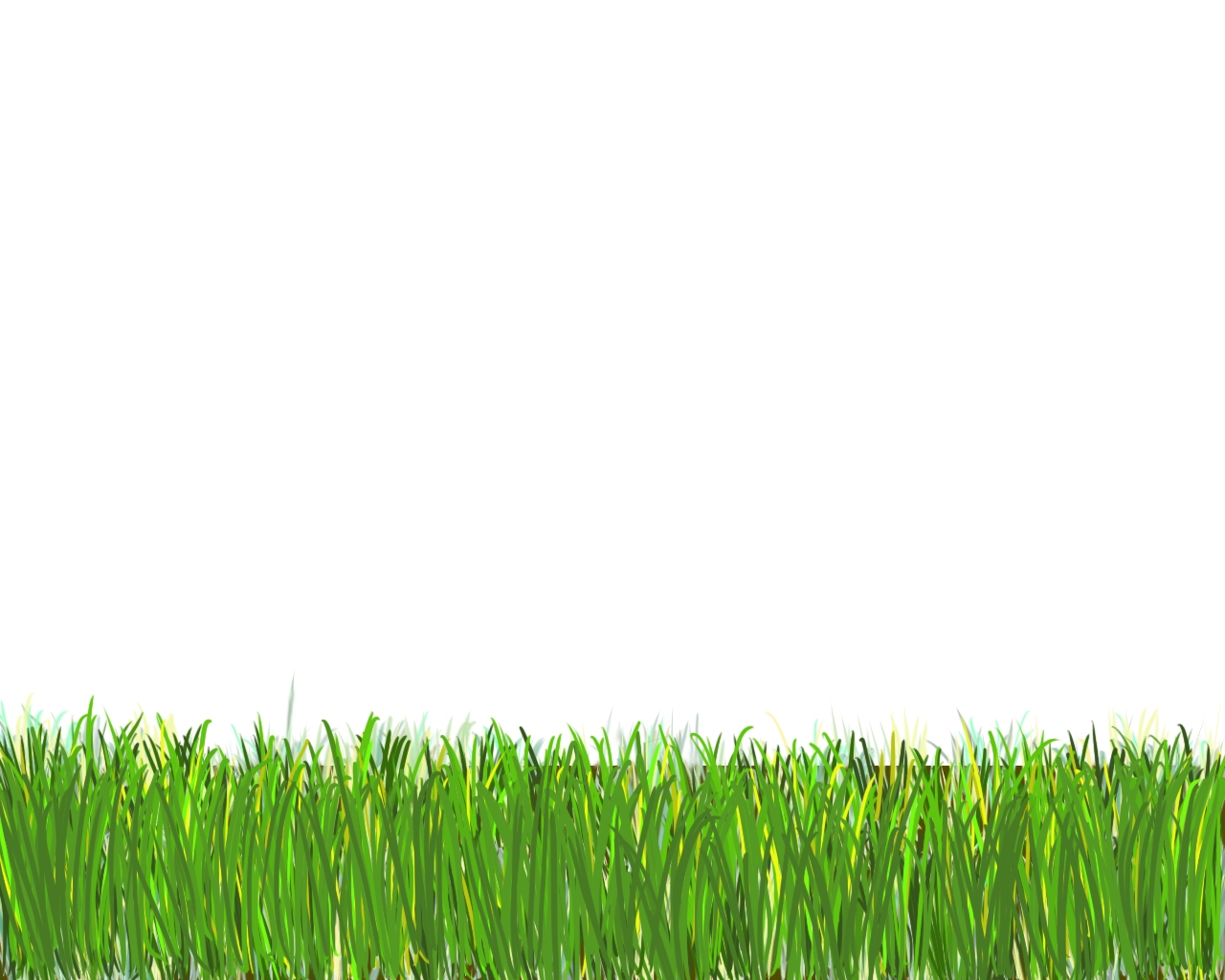 Simülasyon çalışması
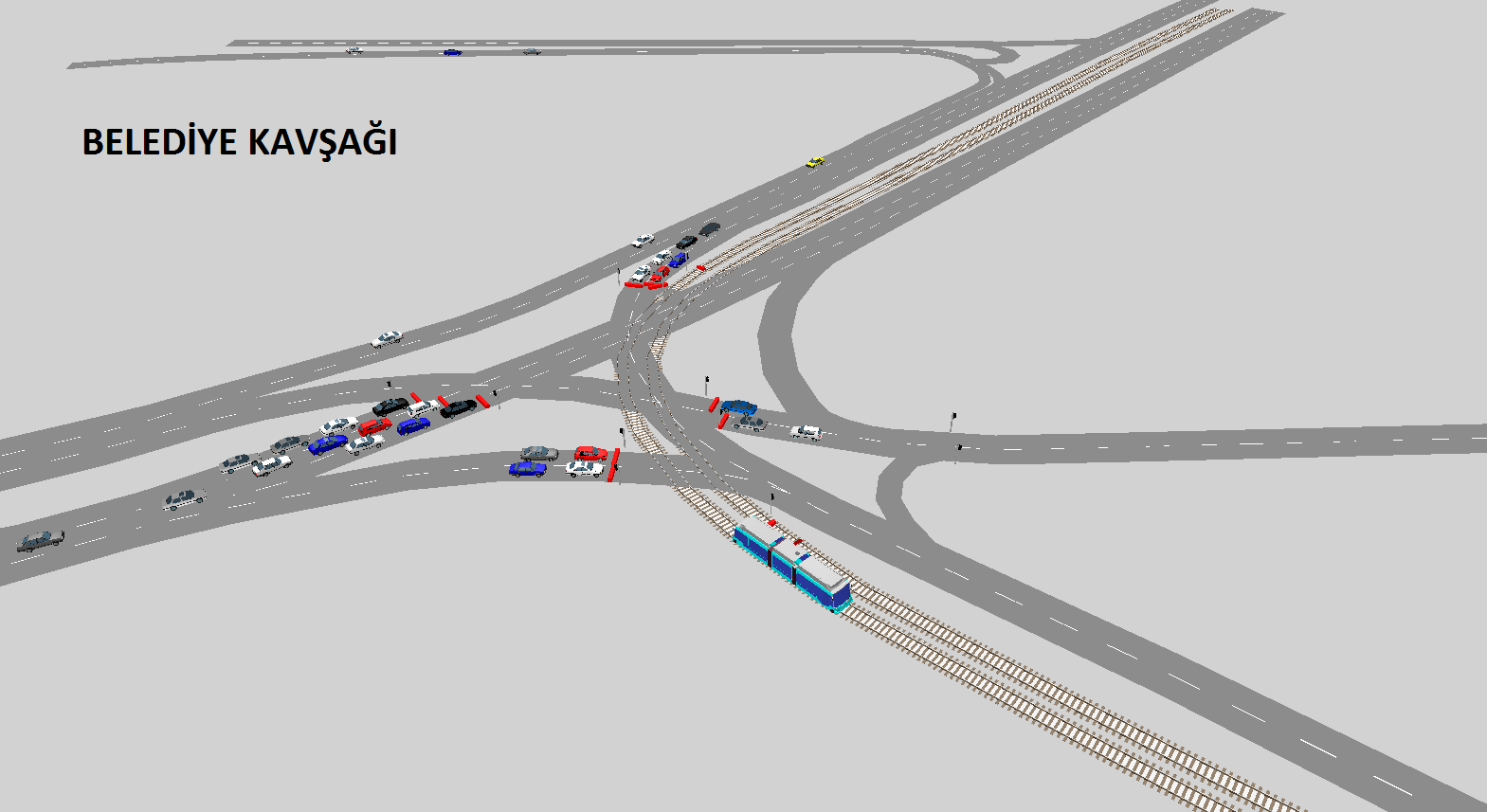 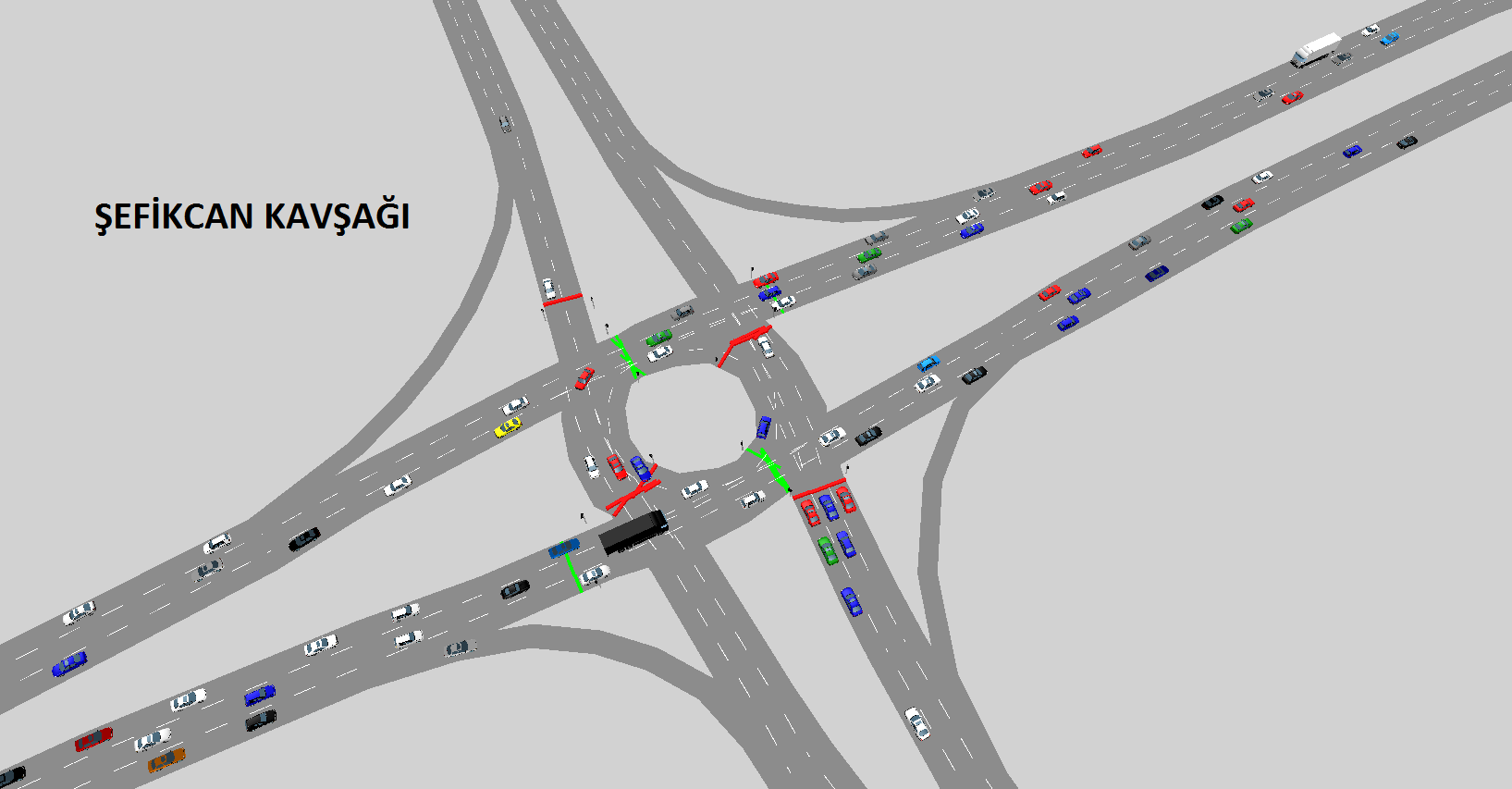 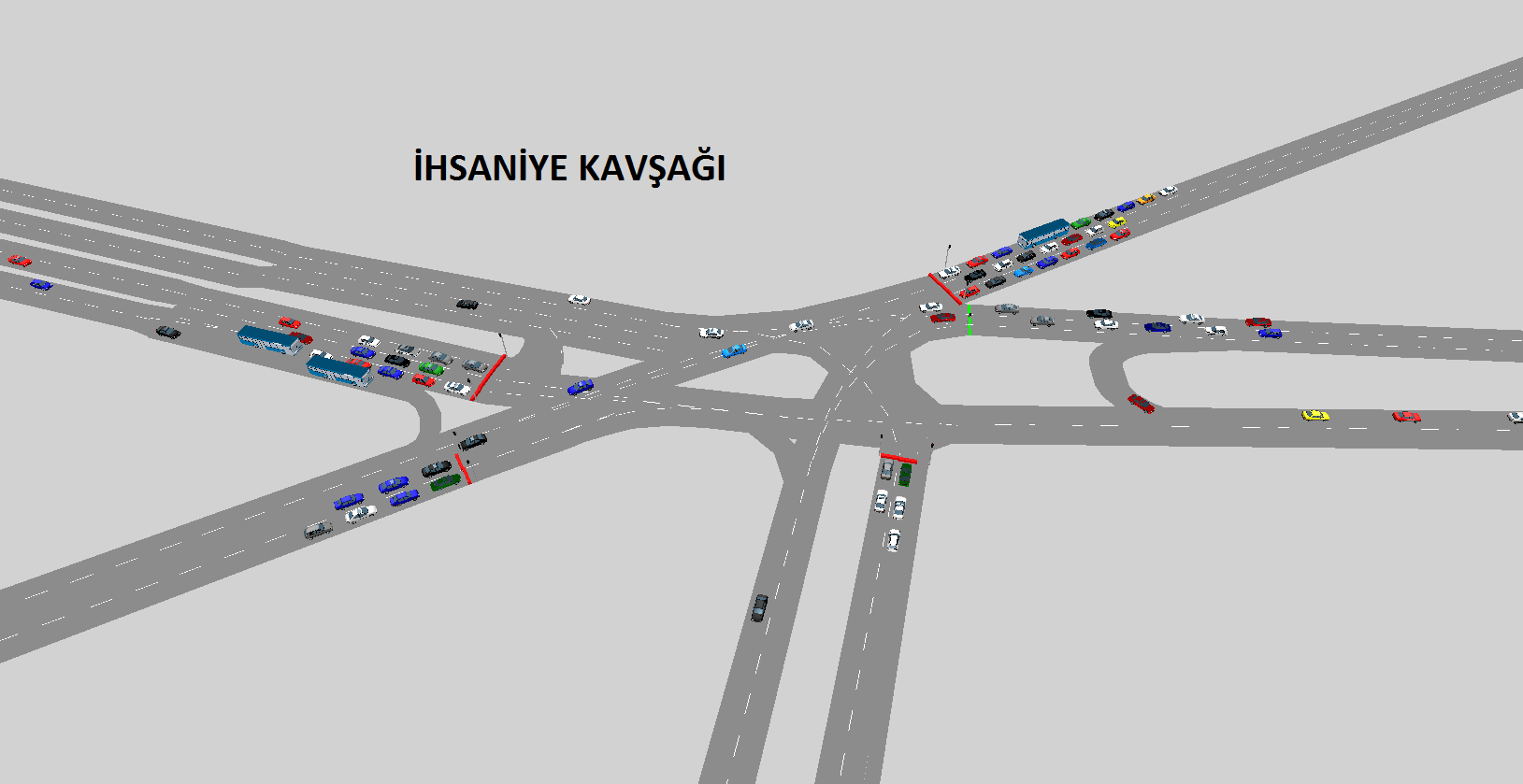 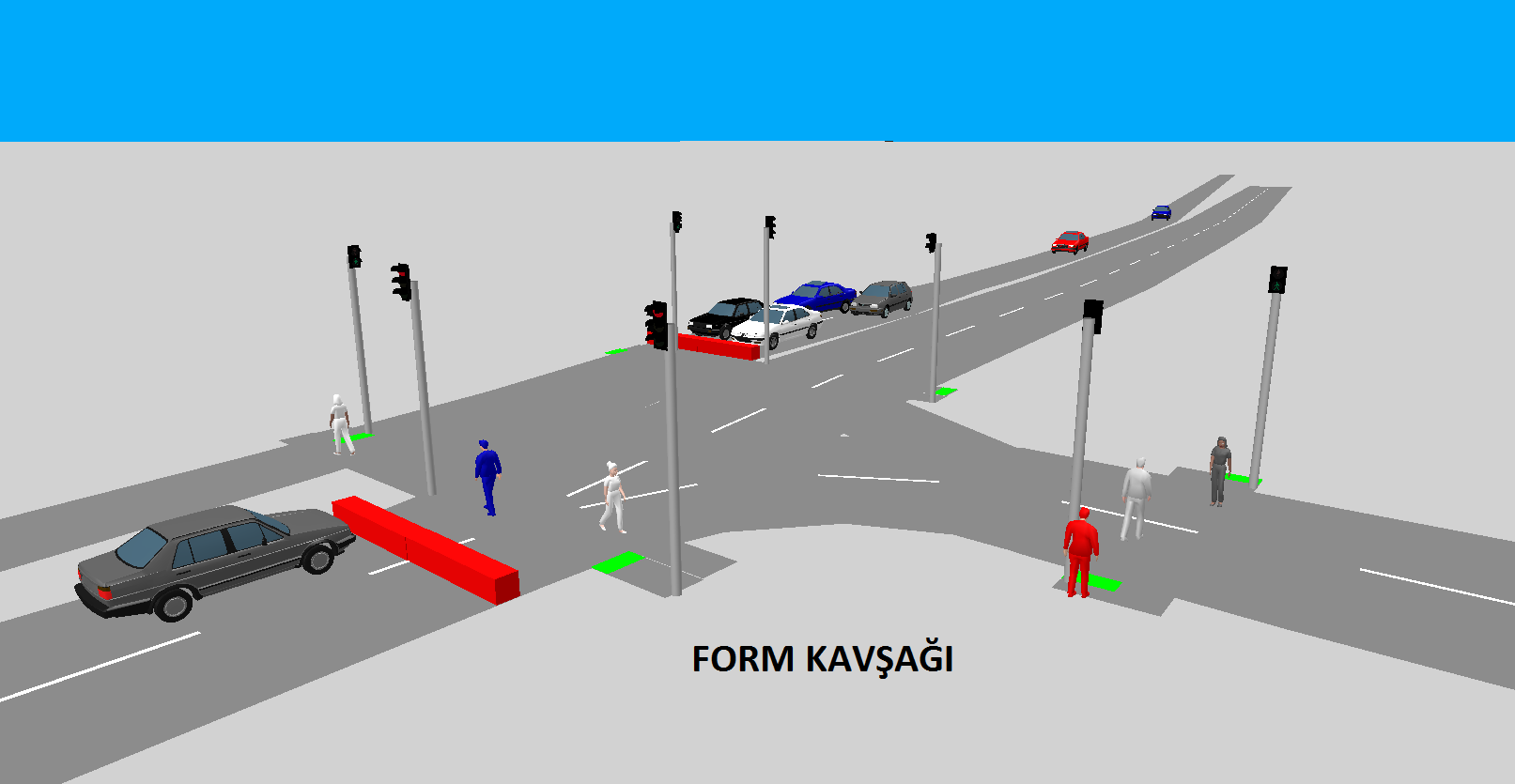 Merkezi Trafik İşletim Sistemi
Teşekkürler...
Thank you...